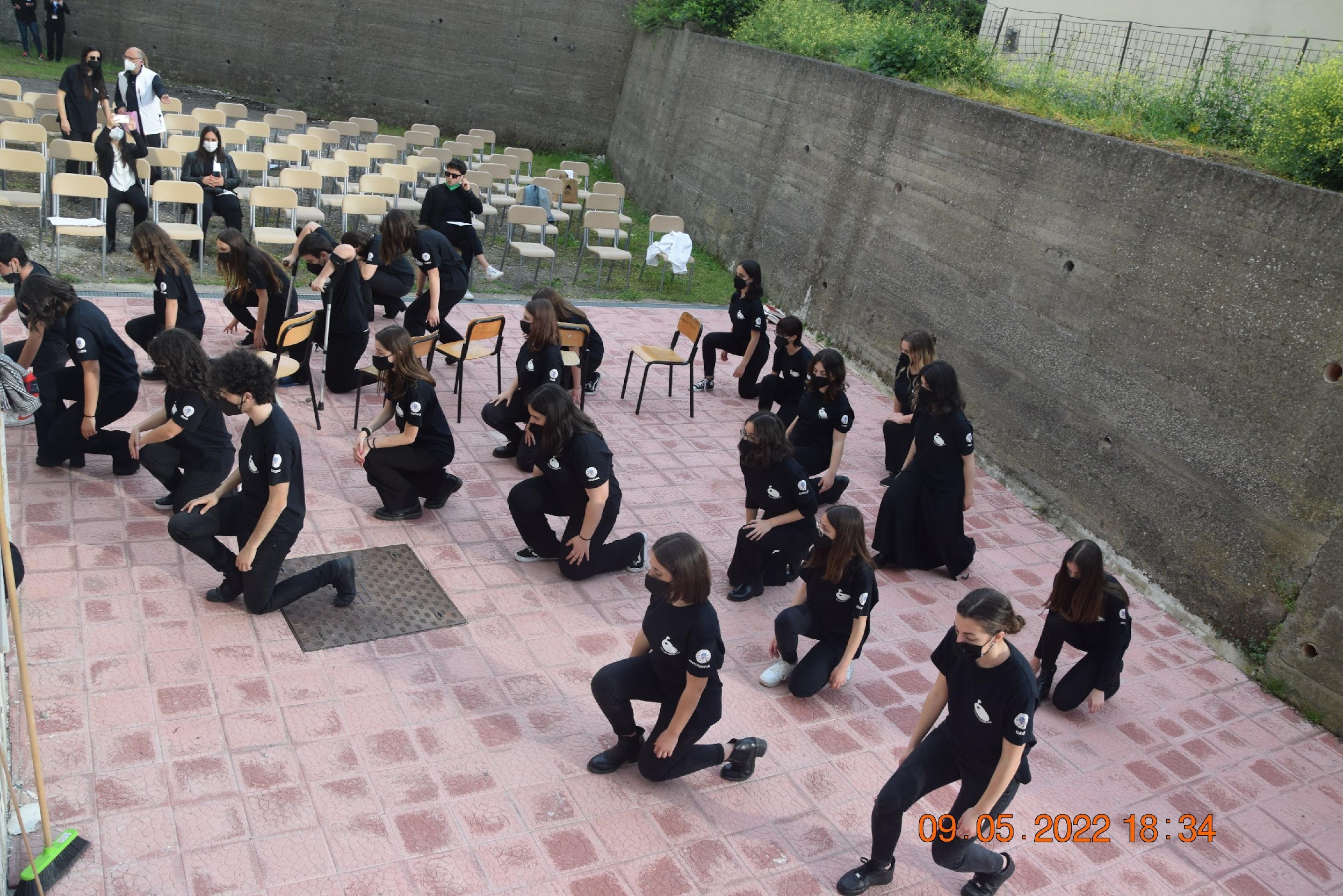 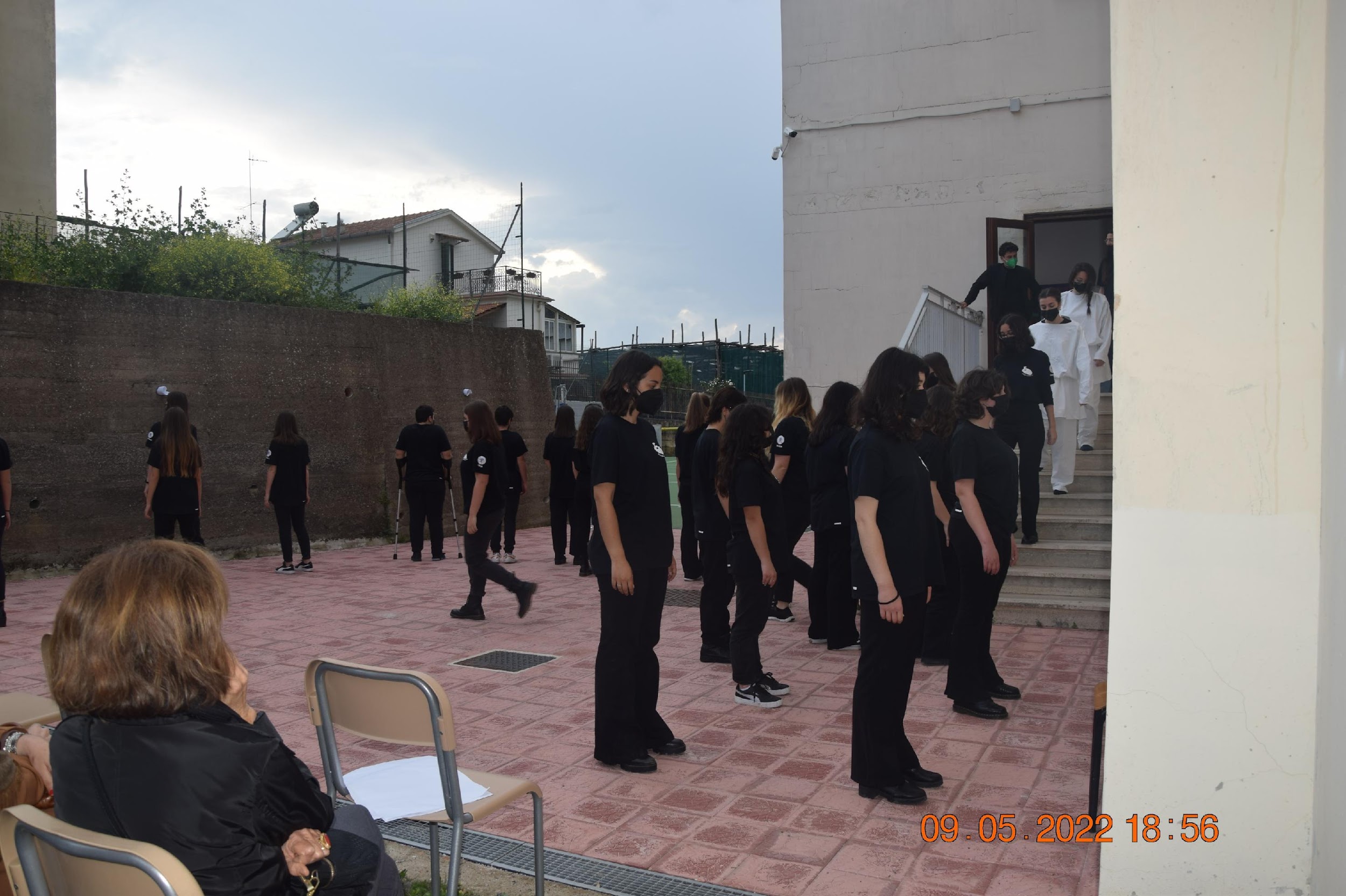 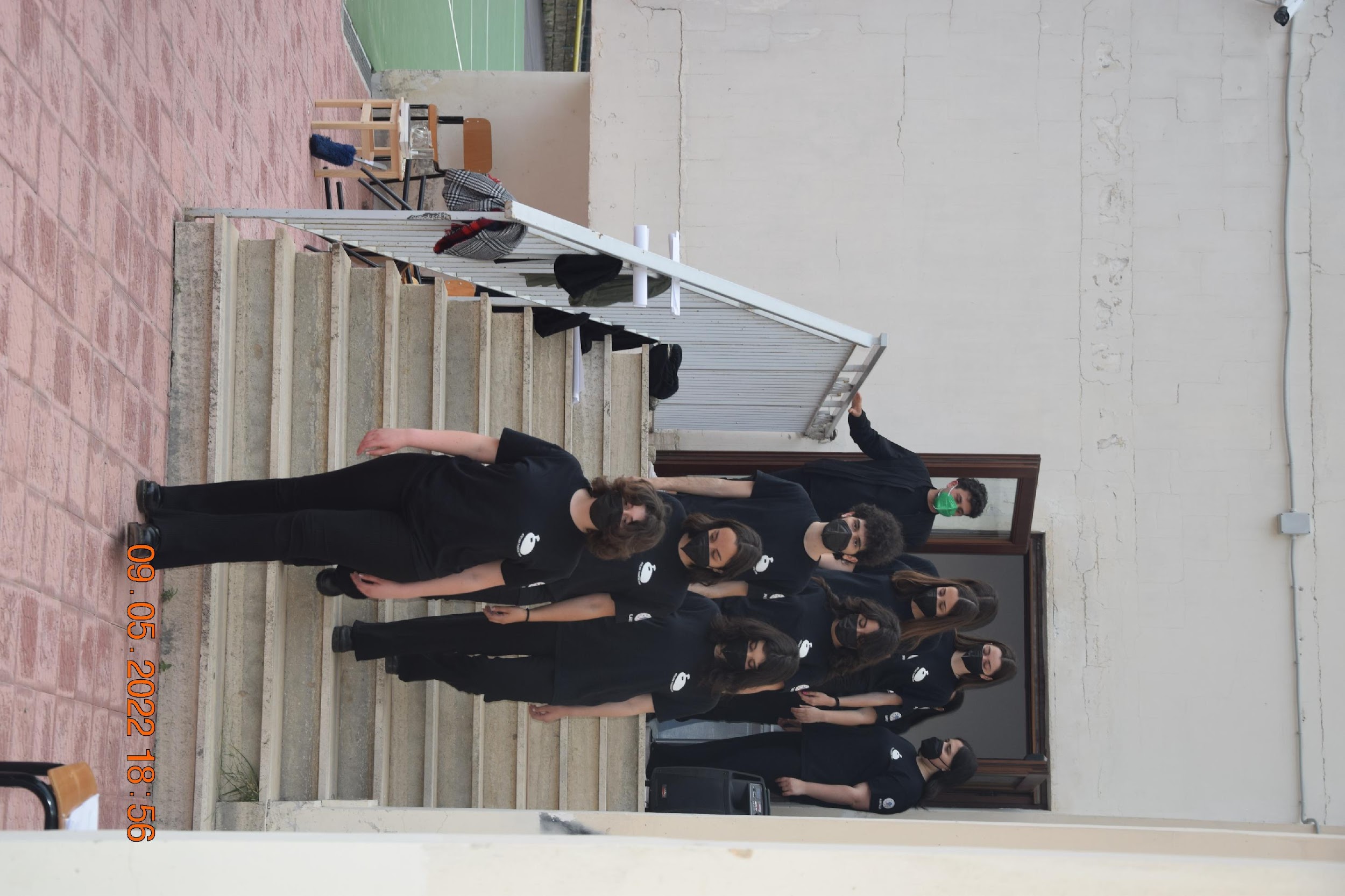 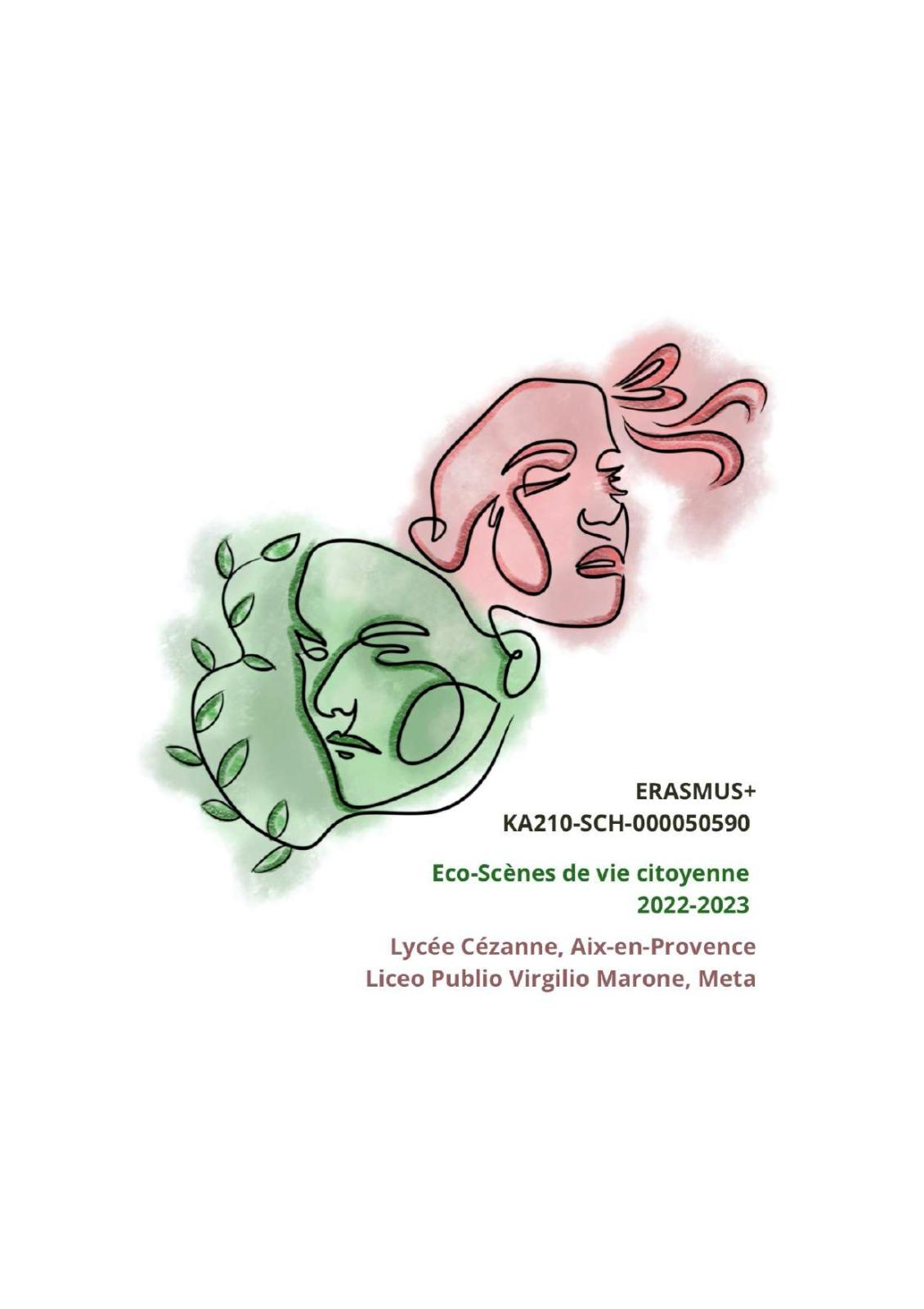 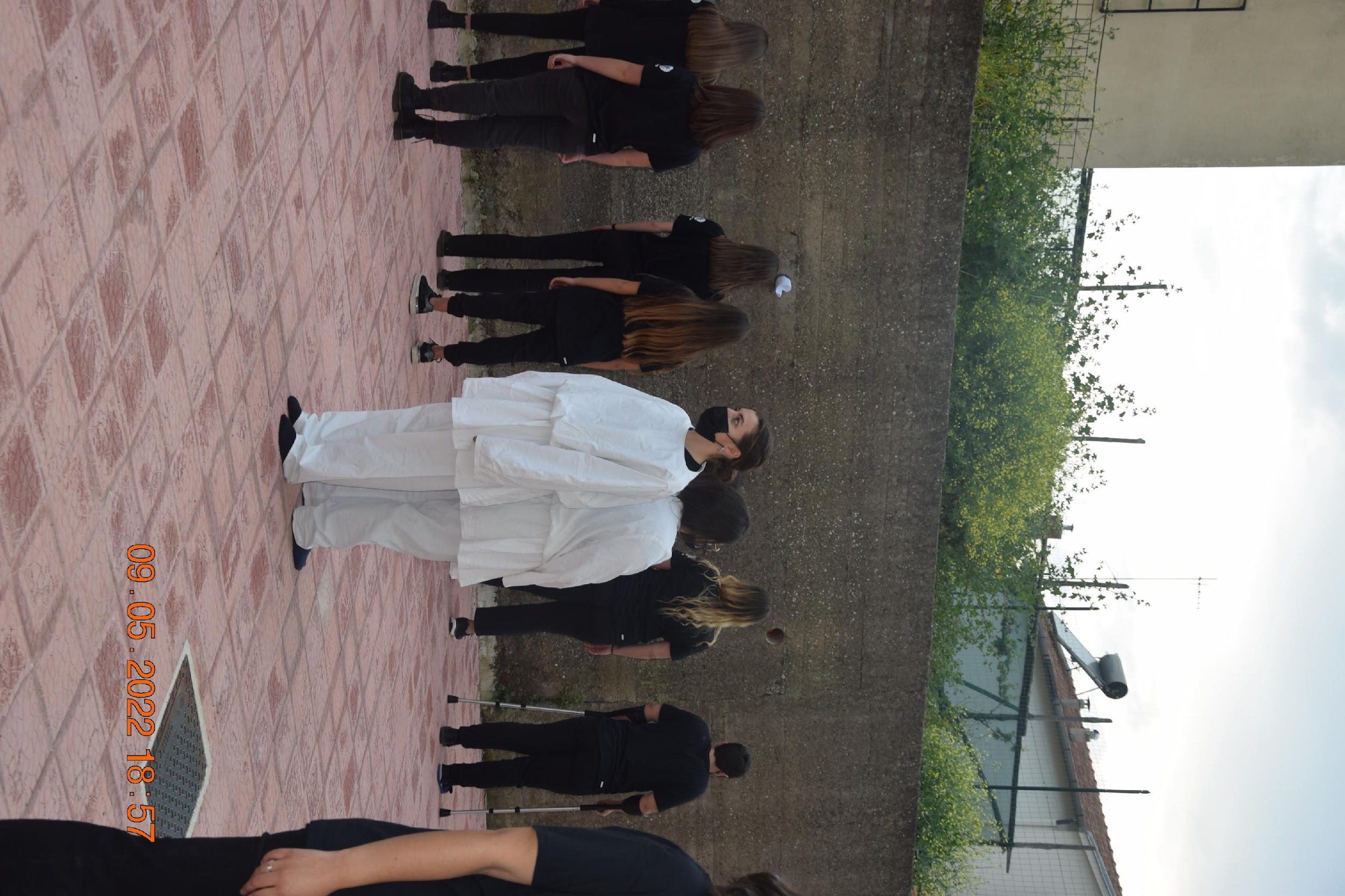 ERASMUS Eco-Scènes de vie citoyenne
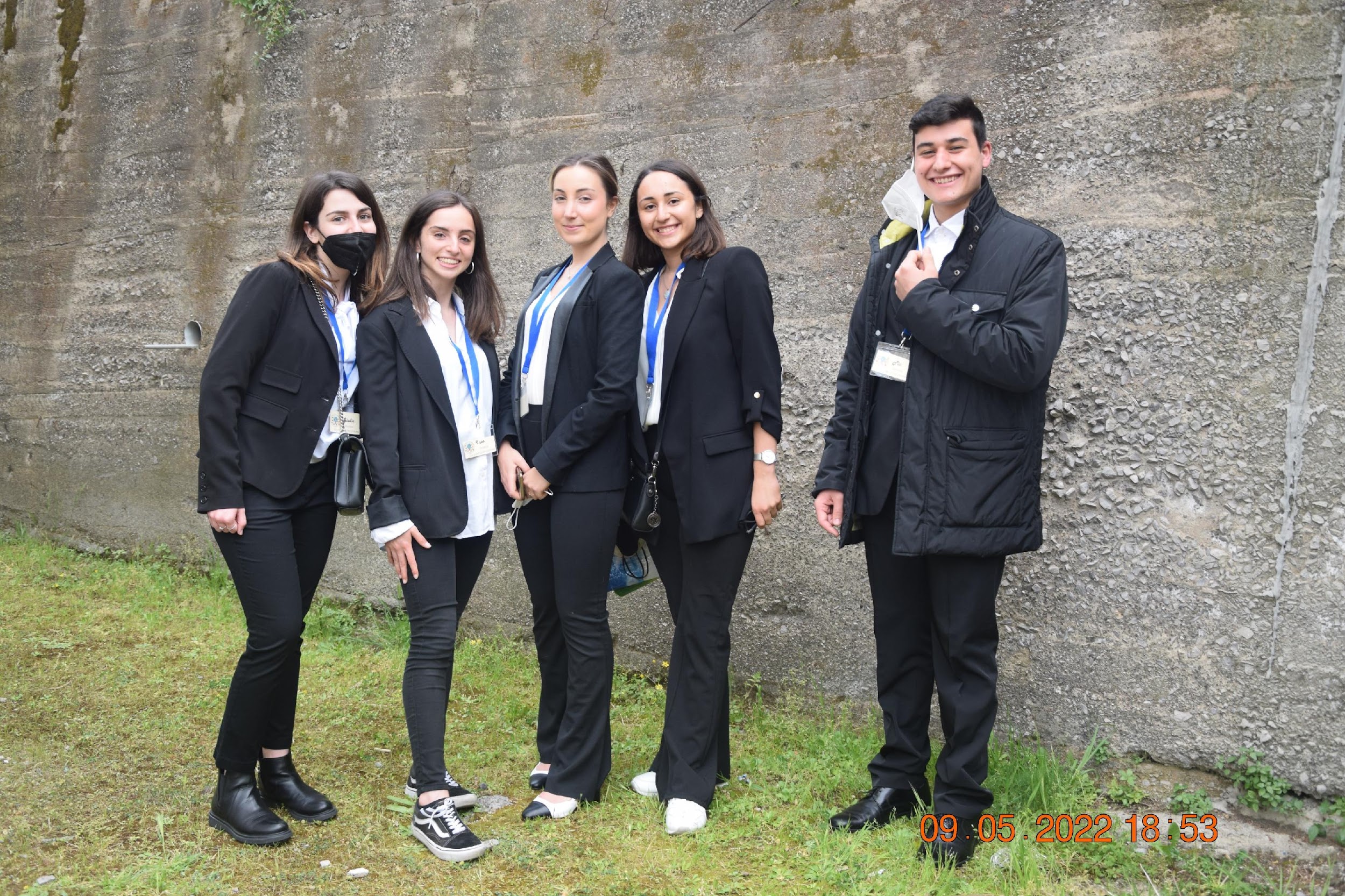 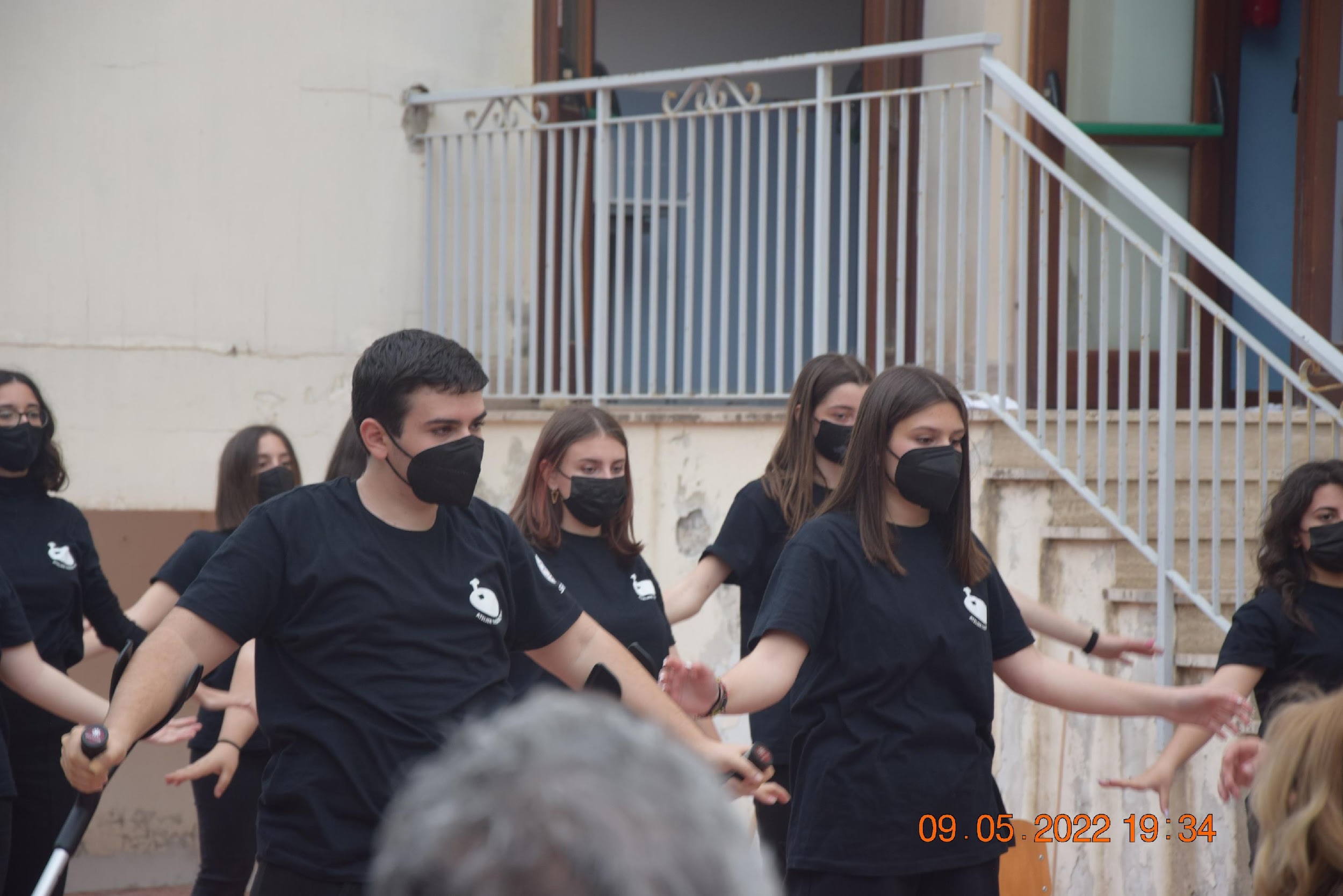 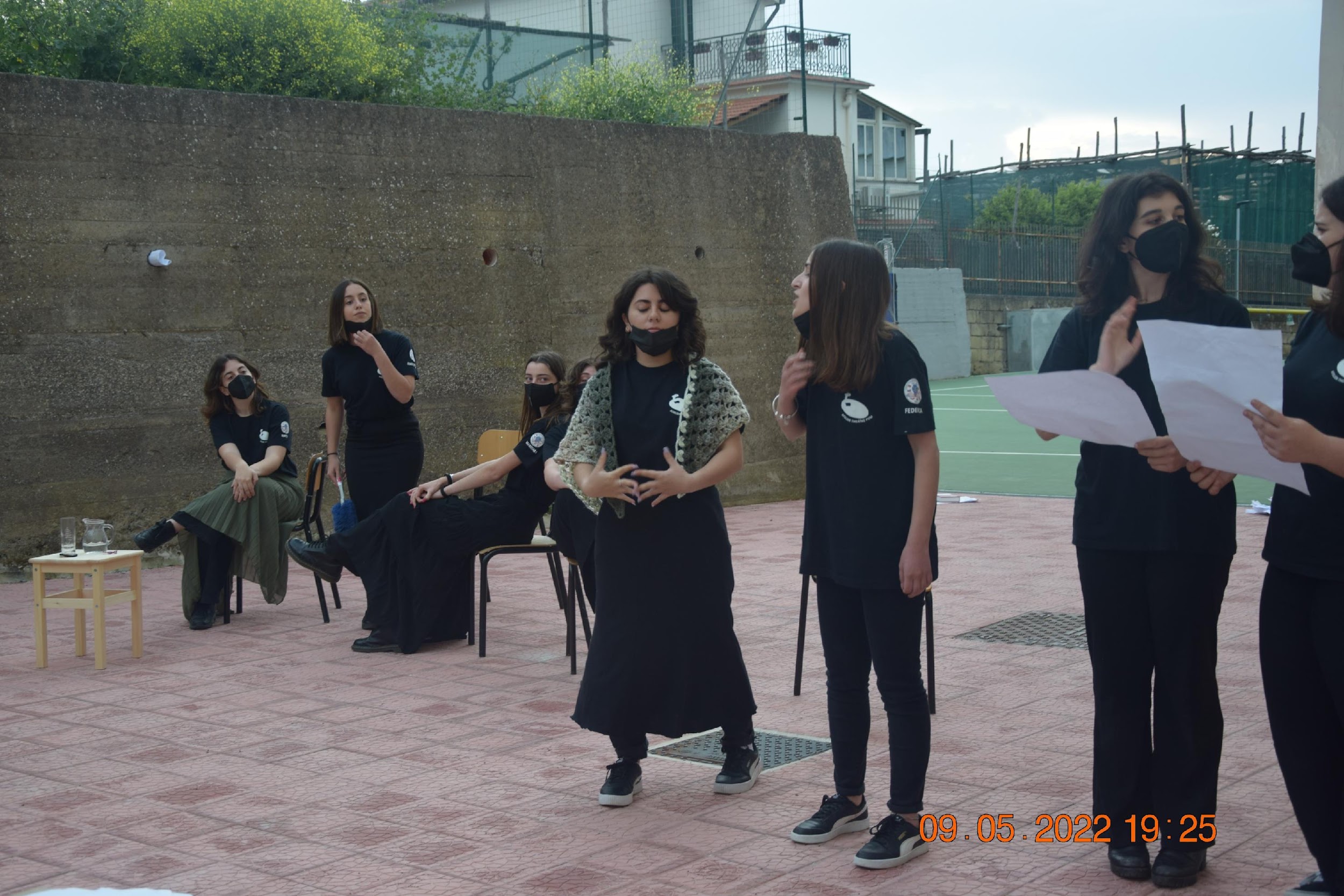 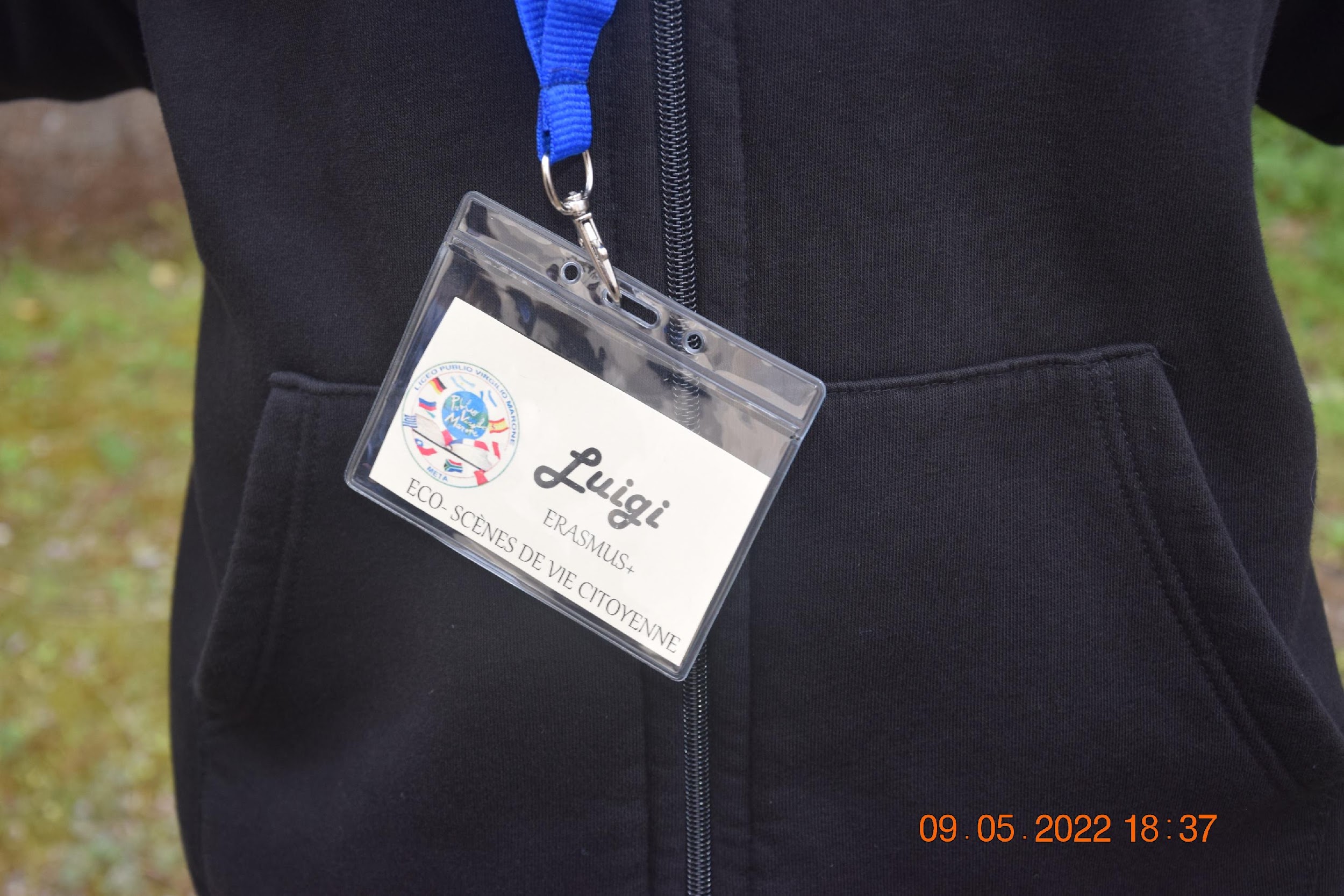